Summer Weather Impacts on Load by Customer Type
Tuesday, August 2, 2022
5:00 p.m.
ERCOT Load:  78,689 MW
Temperature in Dallas: 100°
Tuesday, March 1, 2022
5:00 p.m.
ERCOT Load: 39,767 MW
Temperature in Dallas: 71°
Residential

47.0%
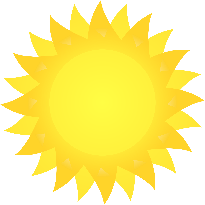 >37,000 MW of weather-sensitive load -- 47% of peak
Residential

23.0%
Small Commercial

24.1%
Customer class breakdown is for competitive choice areas; percentages are extrapolated for municipals and co-ops to achieve region-wide estimate
Large C&I are >700 kW
15-minute demand values
Small Commercial

27.3%
Large Commercial and Industrial

28.9%
Large Commercial and Industrial

49.7%
1